Welkom!
Startbijeenkomst SidO/ Samen Digitaal
Woensdag 28 september 2022
Aanloop
Use case SidO Rotterdam-Noord afgerond en geëvalueerd
COB door Min van IenW benaderd voor opschaling
Workshops georganiseerd in april en juni 2022
Twee lokale SidO communities in de startblokken (Rotterdam, Den Haag)
Twee afstemmingsvormen met concrete interesse (Haarlem, Amsterdam)
Met verschillende afstemmingsvormen via Kennisarena/CityDeal in contact
Opstarten van landelijke ‘community’
slide 2
Woensdag 28 september
Doelstellingen vandaag (28 september)
Vormgeven van landelijke community SidO / Samen Digitaal
Waarom?

Gezamenlijk verhaal
Opschaalbaarheid faciliteren (olievlekwerking)
Uniformiteit borgen
Nieuwe deelnemers enthousiasmeren
Plek voor ondersteuning & gedeelde lessen en ervaringen
….
slide 3
Woensdag 28 september
Doelstellingen vandaag (28 september)
Vormgeven van landelijke community SidO / Samen Digitaal
Wensbeeld

Digitale community omgeving
Periodieke bijeenkomsten en workshops
Gezamenlijke afspraken over aansturing, governance, beheer
Aanbieden van externe adviseurs en hulpmiddelen
Koppeling met andere initiatieven/use cases (stimuleringsmodel voor samenwerking)
Doorlopende (financiële en beleids-) ondersteuning
slide 4
Woensdag 28 september
Doelstellingen vandaag (28 september)
Vormgeven van landelijke community SidO / Samen Digitaal
Aspecten
Doelstelling
Rolverdeling
Governance
Beheer templates
Community omgeving
Financiën
Afspraken
Koppelingen
slide 5
Woensdag 28 september
Exposure
Agenda
9:00		Introductie
9.15 		Voorstelronde
9.45		Presentatie van een implementatie voorbeeld (PPB)
10:15		Pauze
10:30		In gesprek over vormgeving community
11:30		Einde
slide 6
Dinsdag 26 april 2022
Voorstelronde
Naam / organisatie / rol

Beantwoorden van 1 (of meer) vraag/vragen:
Welke ervaring heb je met data-uitwisseling via FAIR principes?
Welke verwachtingen heb je van een SidO community?
Wat zou je kunnen bijdragen aan de SidO community?
slide 7
Dinsdag 26 april 2022
Presentatie implementatieproces Rotterdam
Annick van Arkel
slide 8
Dinsdag 26 april 2022
User story
Te bespreken:
Kunnen we een gemeenschappelijke doelstelling formuleren?
Welke dataset past bij deze doelstelling?
Doelstelling
Rolverdeling
Governance
Beheer templates
Community omgeving
Financiën
Afspraken
Koppelingen
Exposure
slide 9
Woensdag 28 september
[Speaker Notes: Push functie > cirkel maken. 2e en 3e kolom uit beschrijving van Henri]
Rolverdeling
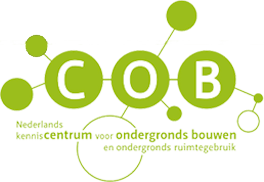 Doelstelling
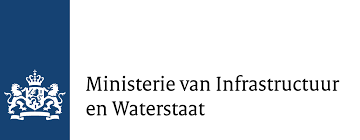 Rolverdeling
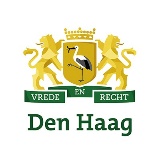 Governance
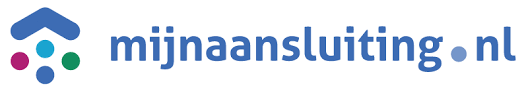 Beheer templates
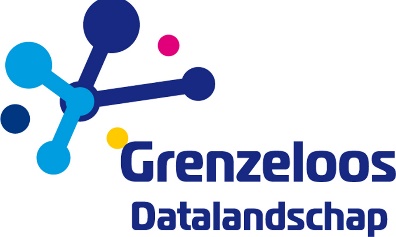 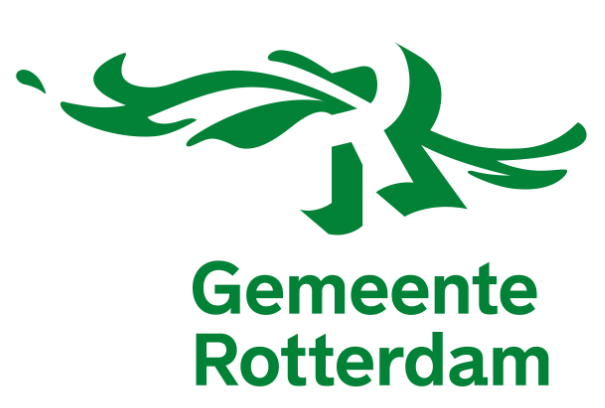 Community omgeving
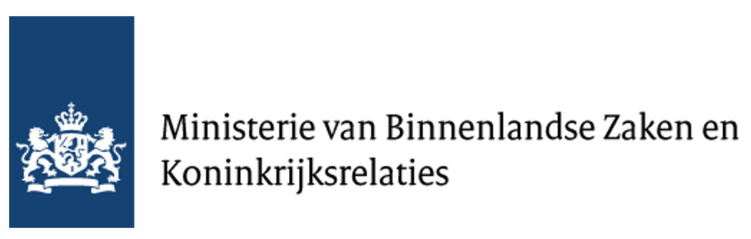 Financiën
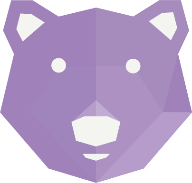 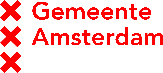 Afspraken
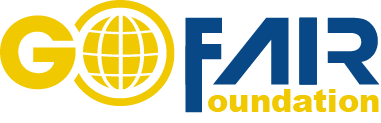 Koppelingen
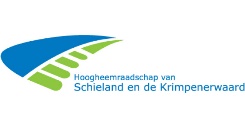 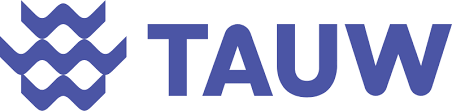 Exposure
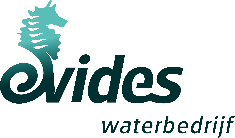 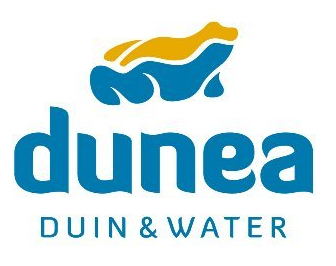 slide 10
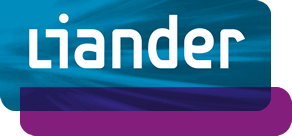 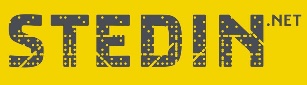 Woensdag 28 september
Rolverdeling
Te bespreken:
Welke rollen onderscheiden we?
Bij welke partij past welke rol het beste?
Wat is de positionering van adviseurs?
Hoe betrekken we leveranciers van beheersystemen en informatieschermen?
Doelstelling
Rolverdeling
Governance
Beheer templates
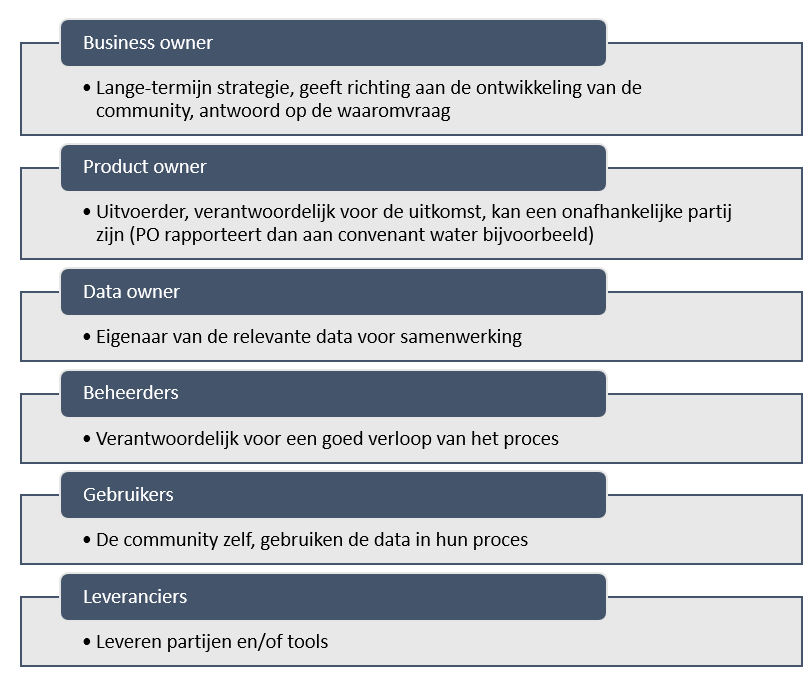 Community omgeving
Financiën
Afspraken
Koppelingen
Exposure
Uit presentatie GDL →
slide 11
Woensdag 28 september
Governance
Te bespreken:
Wat is de wijze van besturen?
Wie heeft uiteindelijk zeggenschap?
Op welke onderwerpen is besturing nodig?
Doelstelling
Rolverdeling
Governance
Beheer templates
Community omgeving
Financiën
Afspraken
Koppelingen
Exposure
slide 12
Woensdag 28 september
Beheer templates
Te bespreken:
Houden we de FAIR principes als basis?
Welke datavelden worden beschreven? 
	(Wie gaat wat waar wanneer doen?)
Welke standaarden, ontologiën en semantiek wordt gehanteerd?
Welke beveiliging is van toepassing?
Is het wenselijk dat samenwerkingsverbanden maatwerkafspraken maken? 
Is er een categorisatie van metadata mogelijk? Vb. standaard, aanvulling, specifiek
Waar worden de templates gehost?
Welke partij voert het functioneel versiebeheer uit?
Doelstelling
Rolverdeling
Governance
Beheer templates
Beheer templates
Community omgeving
Financiën
Afspraken
Koppelingen
Exposure
slide 13
Woensdag 28 september
Beheer templates
Doelstelling
Rolverdeling
Governance
Beheer templates
Beheer templates
Community omgeving
Financiën
Afspraken
Koppelingen
Exposure
slide 14
Woensdag 28 september
Rolverdeling
Te bespreken:
Waaruit dient de community pagina te bestaan?
Is een samenwerkingstool voor de hele community wenselijk?




Doelstelling, ervaringen, contactpersonen, handleidingen, link naar templates, hulppersonen etc.
Doelstelling
Rolverdeling
Governance
Beheer templates
Community omgeving
Community omgeving
Financiën
Afspraken
Koppelingen
Exposure
slide 15
Woensdag 28 september
[Speaker Notes: WAT HEBBEN WE ALS COMMUNITY TE BIEDEN AAN DE HUBS?]
Financiën
Te bespreken:
Met welke kosten krijgt de community te maken?
Blijft het ministerie van IenW de opschaling subsidiëren?
Zo nee, waaruit bekostigen we de community? Lidmaatschap?
Is het wenselijk om een business case op te stellen?
Kunnen we de kosten dekken voor functioneel beheer door een externe organisatie?
Doelstelling
Rolverdeling
Governance
Beheer templates
Community omgeving
Financiën
Financiën
Afspraken
Koppelingen
Exposure
slide 16
Woensdag 28 september
Afspraken
Te bespreken:
Hoe zien we de community als entiteit?
Moeten er afspraken worden vastgelegd over gebruik en toegang? Of laten we dit aan de individuele samenwerkingsverbanden?
Hoe gaan we om met aansprakelijkheid?
Doelstelling
Rolverdeling
Governance
Beheer templates
Community omgeving
Financiën
Afspraken
Afspraken
Koppelingen
Exposure
slide 17
Woensdag 28 september
Koppelingen
Te bespreken:
Welke andere ontwikkelingen spelen er?
Hoe positioneren we deze use case t.o.v. andere use cases
Doelstelling
Rolverdeling
Governance
Beheer templates
Community omgeving
Andere relevante initiatieven met raakvlak
SSKI - datalab kritieke infrastructuur (gem. Den Haag, Dunea, Stedin)
Stimuleringsmodel samenwerking (Bouwcampus, Mijnaansluiting, COB)
CityDeal Openbare Ruimte ontwikkelteams 2 en 5 
BORIUS – datastandaarden voor integraal assetmanagement (CROW en Rioned)
3D BIM
Common Ground / VNG-NLX (data bij de bron principe) – (gemeenten en rijksoverheid)
Financiën
Afspraken
Koppelingen
Koppelingen
Exposure
slide 18
Woensdag 28 september
Exposure en communicatie
Te bespreken:
Hoe bereiken we nieuwe, toekomstige gebruikers?
Blijven we workshops periodiek organiseren?
Welke opzet?
Doelstelling
Rolverdeling
Governance
Beheer templates
Community omgeving
Financiën
Afspraken
Koppelingen
Exposure
Exposure
slide 19
Woensdag 28 september
[Speaker Notes: Voortgangsdashboard]